IDOLS OF THE HEART
WHAT IS OUR PRIMARY SIN PATTERN?
An inclination to do evil
OR
An inclination to love/worship other  'God substitutes' more than we love/worship God?
WHAT IS YOUR PRIMARY PARADIGM OF VIEWING SIN?
Inclination to evil?

Or

Inclination to love?
2) WHAT ARE THESE IDOLS?
All sin is ultimately reducible to idolatry
								Martin Luther
"Our love or worship of anything more than our love of God is the root of all sin."
IDOLS OF THE HEART
1) A biblical foundation

2) What are these idols?

3) How do we uncover them?

4) How are these idols formed in our hearts?

5) How to demolish them?
1) A  BIBLICAL FOUNDATION
IDOLS OF THE HEART – A BIBLICAL FOUNDATION
Ezk 14:1-5 Some of the elders of Israel came to me and sat down in front of me. Then the word of the LORD came to me: "Son of man, these men have set up idols in their hearts and put wicked stumbling blocks before their faces. Should I let them inquire of me at all? Therefore speak to them and tell them, 'This is what the Sovereign LORD says:
IDOLS OF THE HEART – A BIBLICAL FOUNDATION
When any of the Israelites set up idols in their hearts and put a wicked stumbling block before their faces and then go to a prophet, I the Lord will answer them myself in keeping with their great idolatry. I will do this to recapture the hearts of the people of Israel, who have all deserted me for their idols.’

Ezekiel 14:1-5
2) WHAT ARE THESE IDOLS?
2) WHAT ARE THESE IDOLS?
“Sin isn’t only doing bad things, it is more fundamentally making good things into ultimate things. Sin is building your life and meaning on anything, even a very good thing, more than on God. Whatever we build our life on will drive us and enslave us. Sin is primarily idolatry.” 	
								Tim Keller
2) WHAT ARE THESE IDOLS?
“HAS SOMETHING OR SOMEONE BESIDES JESUS THE CHRIST TAKEN TITLE TO YOUR HEART’S TRUST, PREOCCUPATION, LOYALTY, SERVICE, FEAR AND DELIGHT?”

	David Powilson in his seminal paper “Idols of the Heart”
2) WHAT ARE THESE IDOLS?
There are two motives that drive heart idolatry – desire and fear

Anything we love more than we love God

Anything we fear more than we fear God
3) HOW DO WE UNCOVER THE IDOLS OF OUR HEART?
3) HOW DO WE UNCOVER THE  IDOLS OF OUR HEARTS?
1) Look underneath your emotions
3) HOW DO WE UNCOVER THE  IDOLS OF OUR HEARTS?
2) Look  beneath your impatience
3) HOW DO WE UNCOVER THE  IDOLS OF OUR HEARTS?
3) Look  inside your prayers!
3) UNCOVERING THE  IDOLS OF OUR HEARTS
"Son of man, these men have set up idols in their hearts and put wicked stumbling blocks before their faces."
3) UNCOVERING THE  IDOLS OF OUR HEARTS
24 "If I have put my trust in gold or said to pure gold, 'You are my security,‘…… 28 then these also would be sins to be judged, for I would have been unfaithful to God on high. 	 							Job 31:24-28
3) HOW DO WE UNCOVER THE  IDOLS OF OUR HEARTS?
SOME PRACTICAL QUESTIONS TO UNCOVER THE IDOLS OF OUR HEARTS
3) UNCOVERING THE  IDOLS OF OUR HEARTS
WHAT IS THE ONE THING IN WHICH YOU WILL ACCEPT NOTHING LESS THAN PERFECTION?
3) UNCOVERING THE  IDOLS OF OUR HEARTS
WHAT CAUSES ME TO GET ANGRY AND AGITATED WITHOUT REASON?
3) UNCOVERING THE  IDOLS OF OUR HEARTS
WHAT IS MAKING YOUR LIFE FEEL EMPTY AND MEANINGLESS?
3) UNCOVERING THE  IDOLS OF OUR HEARTS
What do I spend my money most easily on?

In my free time, when I have nothing to think about, what do I think about?

What am I most afraid of?
3) UNCOVERING THE  IDOLS OF OUR HEARTS
What do I long for most passionately?

Where do I run for comfort?
What do I complain about most?

What angers me most?
3) UNCOVERING THE  IDOLS OF OUR HEARTS
What has caused me to be angry with God?

What do I brag about?

What do I want to have more than anything else?
3) UNCOVERING THE  IDOLS OF OUR HEARTS
Who do I sacrifice the most for in my life?

Whose approval am I seeking everyday?

What do I want to control/master?

What comfort do I treasure the most?
4) HOW ARE THESE IDOLS FORMED IN OUR HEARTS?
4) HOW ARE THESE IDOLS FORMED IN OUR HEARTS?
Idols are formed when we start having our deepest soul needs met apart from Christ
[Speaker Notes: (COUPLE IN MINISTRY, CHILDREN, GOOD CHILDREN, WE ARE IN MINISTRY: JUSTIFIED BY CHILDREN....LACK OF BELIEF IN GOSPEL)]
4) HOW ARE THESE IDOLS FORMED IN OUR HEARTS?
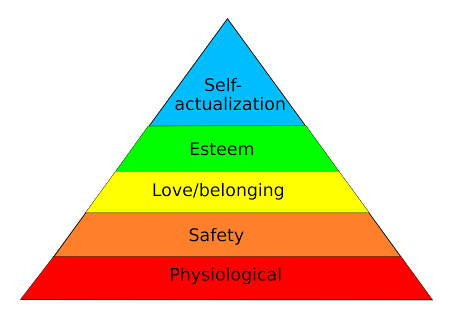 Maslow's hierarchy of human needs
[Speaker Notes: (COUPLE IN MINISTRY, CHILDREN, GOOD CHILDREN, WE ARE IN MINISTRY: JUSTIFIED BY CHILDREN....LACK OF BELIEF IN GOSPEL)]
4) HOW ARE THESE IDOLS FORMED IN OUR HEARTS?
Idols are formed when there is a `devotion vacuum’
[Speaker Notes: Check. Items]
HOW DO WE DEMOLISH THESE IDOLS?
I will do this to recapture the hearts of the people of Israel, who have all deserted me for their idols.

Ezk 14:5